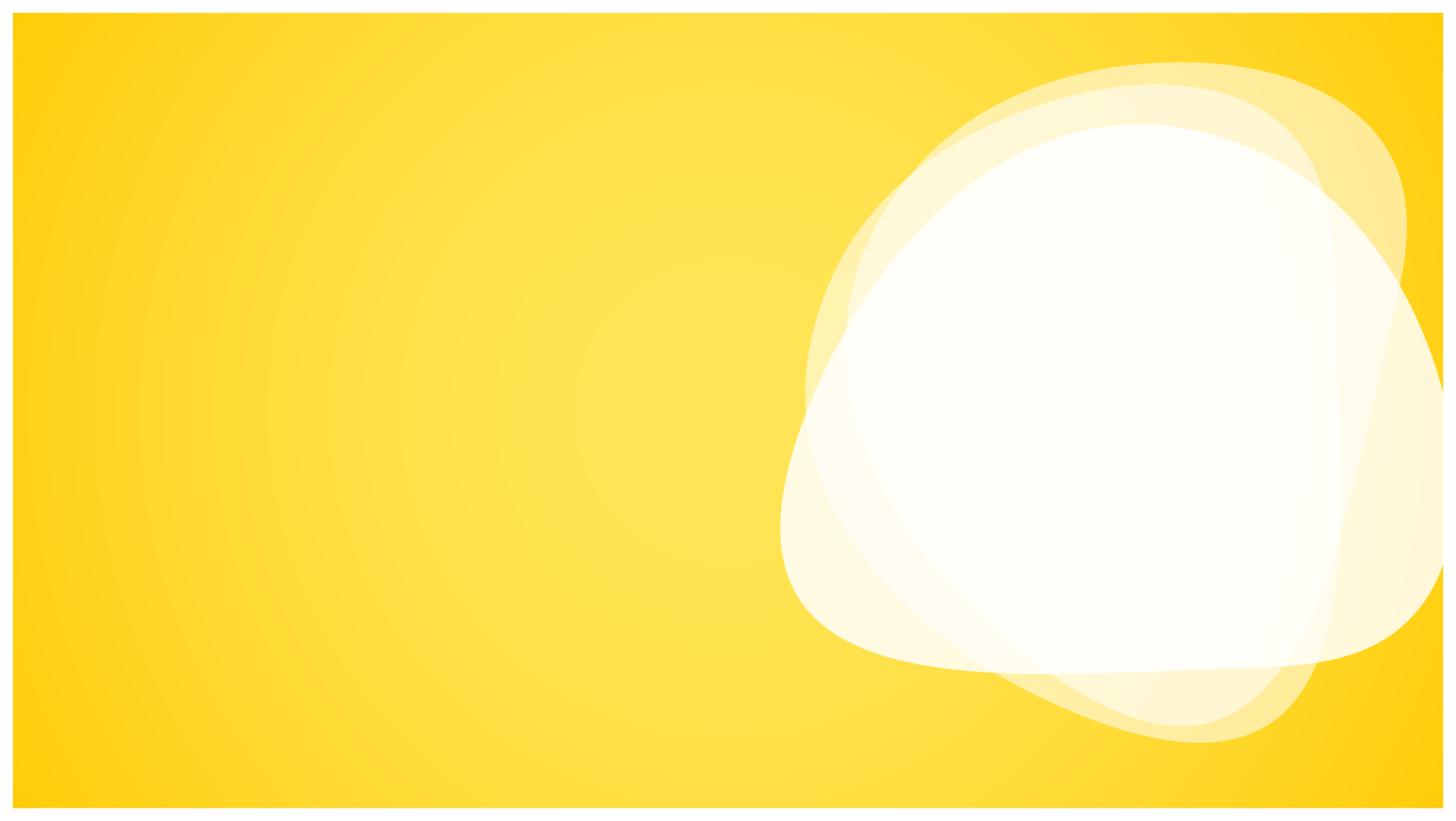 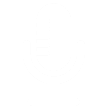 #049
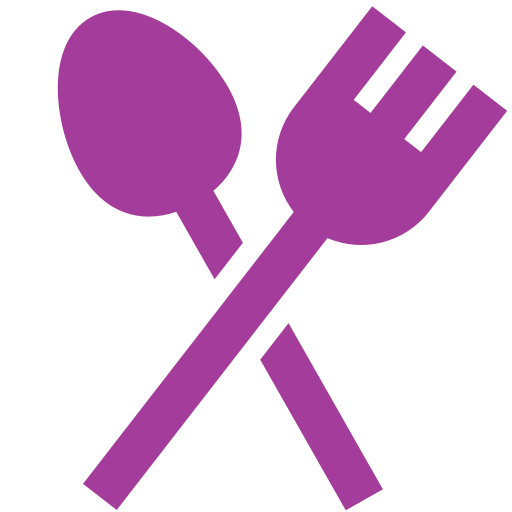 Manger moins, Bouger Plus : 
La fausse bonne idée 
pour perdre du poids
avec Xavier Jaleran